Program for All-Inclusive Care for the Elderly (PACE)
Saves Money
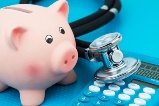 Metro and
Outstate
AddressesSocial Determinants
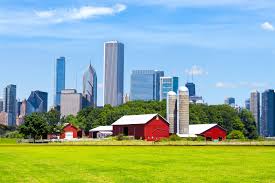 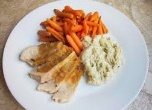 PACE

Proven National Program
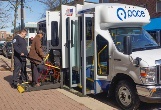 Community-based
Care
Underserved
Populations
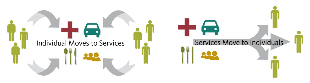 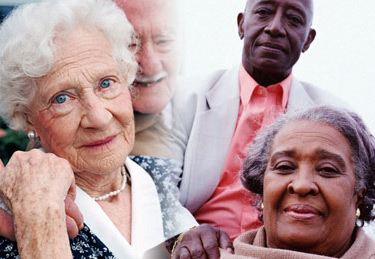 Covid Reducing
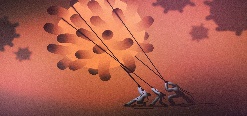